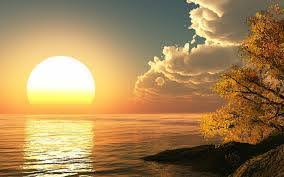 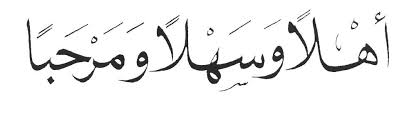 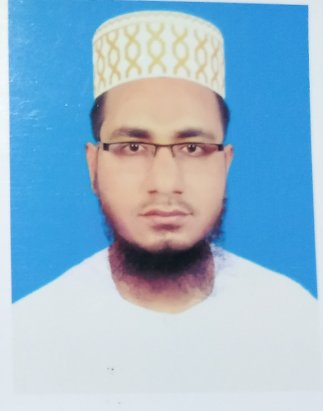 التعريف
محمد جعفر علي
المحاضر اللغة العربية
المدرسة العالم الادرش برامبور
ساندبور سادار ,ساندبور.
رقم الجوال : 01814241162
البريد الالكترونى : mzafaralicp@gmail.com
الصف العالم
اللغة العربية الاتصالية
الوحدة الاولى
الدرس الثانى
التاريخ: 03.04.2021
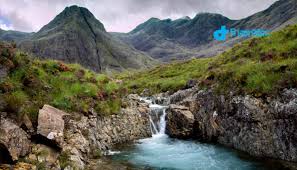 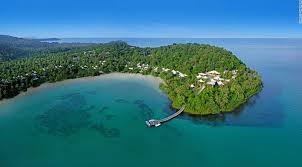 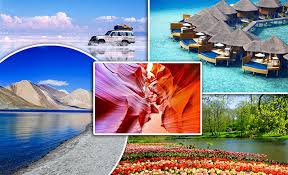 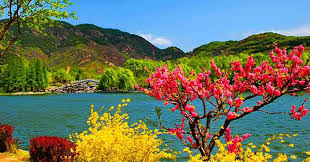 من خلق هولاء؟
لمن الحمد كله؟
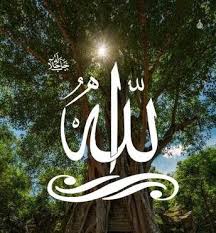 لك الحمد
النتائج من الدرس
يستطيع الطلاب بعد نهاية هذا الدرس.....
ان يشرح ابيات القصيدة.
ان يبين خلاصة القصيدة.
القصيدة:   فسبحان من لا يعرف الخلق قدره * ومن هو فوق العرش فرد موحد.
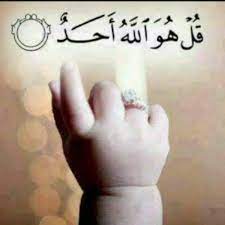 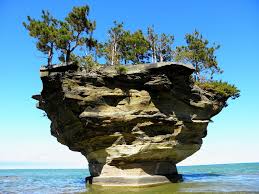 هو الله بارئ الخلق و الخلق كلهم* إماء له طوعا جميعا واعبد
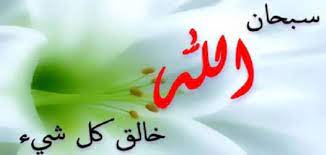 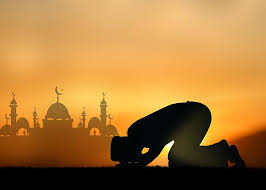 مليك السموات الشداد وارضها * يدوم ويبقى والخليقة تنفد.
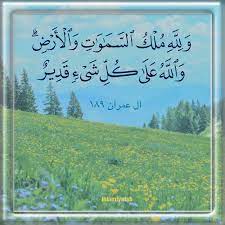 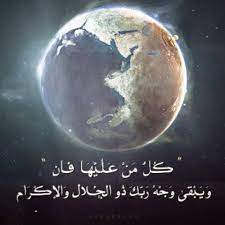 خلاصة القصيدة
من المعلوم ان الحمد لله سبحانه وتعالى ولا يليق لغيره لانه رب جميع الخلائق، بين الشاعر العلام هذه الحقيقة فى شعره مخاطبا لربه تعالى.
فقال الشاعر العلام اللهم انك مستحق بجميع المحامد وانك معطى النعم كلها. لك النعم ومنك النعم وانت مالك الملك وانت الاعلى من كل شيئ، لا يساويك احد مجدا وعزة. وانت مالك العرش فى السماء، وانت الحافظ الوحيد لكل شيئ لا يخرج من نظرك وحفظك شيئ. يخشع ويخضع كل شيئ أمامك حتى الوجوه التى هى اشرف الاعضاء فى جسم الانسان نسجد و نضع على الارض لعزتك وعلو رتبتك.
اللهم لك التنزيه و التسبيح وانت منزه من كل شرك ونجس، والخلق لا يعرف قدرك، فلهذا يشرك بك بعض الناس، انت الواحد الفريد فى العرش، انت الخالق لكل شيئ، انت موجدهم من العدم، والخلق كلهم يعبدونك ولا يعصونك الا بعضهم. انت مالك السموات والارض، فانت ازلى دائم، انت حي قيوم، والخلق كلهم يموتون ويفنون كما قلت : كل شيئ هالك إلا وجهه.
ان الله عز وجل هو مستحق الحمد والمجد كلها وهو فرد موحد لا مثل له ولا مثيل له ولا شريك له ولا حد له ولم يكن له كفوا احد. فعلينا ان نطيعه كل حين صباحا ومساء ليلا ونهارا.
اللهم لك التنزيه و التسبيح وانت منزه من كل شرك ونجس، والخلق لا يعرف قدرك، فلهذا يشرك بك بعض الناس، انت الواحد الفريد فى العرش، انت الخالق لكل شيئ، انت موجدهم من العدم، والخلق كلهم يعبدونك ولا يعصونك الا بعضهم. انت مالك السموات والارض، فانت ازلى دائم، انت حي قيوم، والخلق كلهم يموتون ويفنون كما قلت : كل شيئ هالك إلا وجهه.
ان الله عز وجل هو مستحق الحمد والمجد كلها وهو فرد موحد لا مثل له ولا مثيل له ولا شريك له ولا حد له ولم يكن له كفوا احد. فعلينا ان نطيعه كل حين صباحا ومساء ليلا ونهارا.
الواجب المنزلى
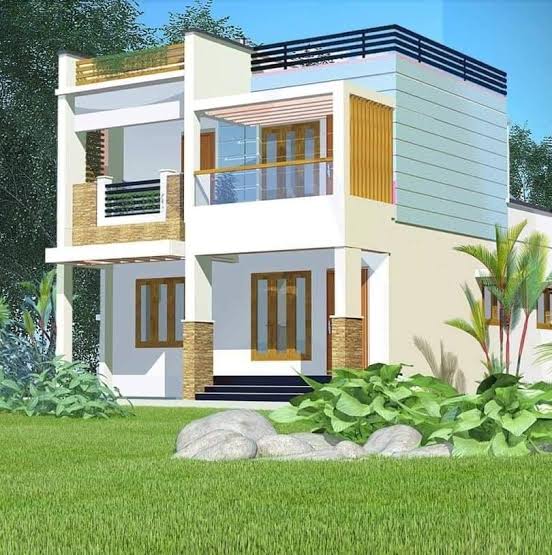 بين خلاصة القصيدة موضحا  -
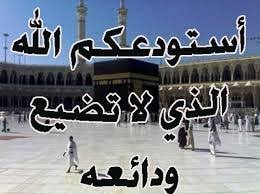